2018年版企业所得税
月（季）度预缴纳税申报表
（ 2020年修订版）
e7d195523061f1c062df869295d8a0a11120349891c27003D2E1C84926AC27B998C4E6DB32CFD86673C8A95AFDAA40B3D72EE1B14BA0CD5ADF6A90DFBF7FD9C4343ADB56E206D0753FACD027C6C9A50526FC4BD1306CADB56A7DBAA1512074E625C97B5E431F2D57A54ED664165DA2BB31E6597E2FE6339A12FD001F8FF7F47DE2221DE1CAD53B509893BF37E2E11D08
国家税务总局大连市税务局
胡   德   梅
目录
02
03
04
01
申报表调整思路及主要内容
申报表调整背景
调整及填报情况详解
季度申报表概况
CONTENTS
e7d195523061f1c062df869295d8a0a11120349891c27003D2E1C84926AC27B998C4E6DB32CFD86673C8A95AFDAA40B3D72EE1B14BA0CD5ADF6A90DFBF7FD9C4343ADB56E206D0753FACD027C6C9A50526FC4BD1306CADB56A7DBAA1512074E625C97B5E431F2D57A54ED664165DA2BB31E6597E2FE6339A12FD001F8FF7F47DE2221DE1CAD53B509893BF37E2E11D08
e7d195523061f1c062df869295d8a0a11120349891c27003D2E1C84926AC27B998C4E6DB32CFD86673C8A95AFDAA40B3D72EE1B14BA0CD5ADF6A90DFBF7FD9C4343ADB56E206D0753FACD027C6C9A50526FC4BD1306CADB56A7DBAA1512074E625C97B5E431F2D57A54ED664165DA2BB31E6597E2FE6339A12FD001F8FF7F47DE2221DE1CAD53B509893BF37E2E11D08
01
季度申报表概况
预缴纳税申报表版本变动概况（A类，B类）
2008年版
2011年版
2014年版
2018年版（2019年修订）
（2020年修订）
2015年版
e7d195523061f1c062df869295d8a0a11120349891c27003D2E1C84926AC27B998C4E6DB32CFD86673C8A95AFDAA40B3D72EE1B14BA0CD5ADF6A90DFBF7FD9C4343ADB56E206D0753FACD027C6C9A50526FC4BD1306CADB56A7DBAA1512074E625C97B5E431F2D57A54ED664165DA2BB31E6597E2FE6339A12FD001F8FF7F47DE2221DE1CAD53B509893BF37E2E11D08
《企业所得税法》正式实施，统一了内外资企业所得税，建立统一申报表体系。——设有1张主表，1张分配表。
（国税函[2008]44号发布，国税函[2008]635号修订）
深化税务系统“放管服”改革，落实减税降费优惠政策，优化填报口径。
设有1张主表、4张附表。
（国家税务总局公告2018年第26号发布)
(2019年第3号修订、2019年第23号修订）
(2020年第12号修订）
设有1张主表、1张分配表。
（国家税务总局公告2011年第64号发布，2011年第76号 修订，2013年第44号修订）
（国家税务总局公告2014年第28号发布，2014年第64号修订， 2015年第17号修订）
为适应政策落实与管理要求，进行了大幅度修订。——设有1张主表、3张附表、1张分配表。
（国家税务总局公告2015年第31号发布，2015年第79号修订）
A201010免税收入、减计收入、所得减免等优惠明细表
《中华人民共和国企业所得税月（季）度预缴纳税申报表（A类，2018年版）》
查账征收企业
A200000中华人民共和国企业所得税月（季）度预缴纳税申报表（A类）
A201020固定资产加速折旧(扣除)优惠明细表   资产加速折旧摊销（扣除）优惠明细表
A201030减免所得税优惠明细表
A202000企业所得税汇总纳税分支机构所得税分配表
核定征收企业
《中华人民共和国企业所得税月（季）度预缴和年度纳税申报表（B类，2018年版）》
B100000中华人民共和国企业所得税月（季）度预缴和年度纳税申报表（B类，2018年版）
A类从表单结构看
主表
1
一级明细表
25
1
二级明细表
3
B类从表单结构看---只有一张主表
e7d195523061f1c062df869295d8a0a11120349891c27003D2E1C84926AC27B998C4E6DB32CFD86673C8A95AFDAA40B3D72EE1B14BA0CD5ADF6A90DFBF7FD9C4343ADB56E206D0753FACD027C6C9A50526FC4BD1306CADB56A7DBAA1512074E625C97B5E431F2D57A54ED664165DA2BB31E6597E2FE6339A12FD001F8FF7F47DE2221DE1CAD53B509893BF37E2E11D08
02
申报表调整背景
一、落实支持新冠肺炎疫情防控和企业复工、复产新政
2020年2月以来，为支持新冠肺炎疫情防控和企业复工、复产，财政部联合税务总局及相关部门密集发布了多项企业所得税政策：
        1.疫情防控重点保障物资生产企业为扩大产能新购置的相关设备一次性扣除（财政部 税务总局  公告2020年8号）
        2.捐赠用于应对新型冠状病毒感染的肺炎疫情的现金和物品全额扣除（财政部 税务总局  公告2020年9号）
        3.小型微利企业延缓缴纳2020年所得税;（国家税务总局  公告2020年10号）
        4.延续实施普惠金融有关税收优惠政策（财政部 税务总局  公告2020年22号）
        5.延续西部大开发税收优惠等政策（财政部 税务总局 国家发展改革委 公告2020年23号）
e7d195523061f1c062df869295d8a0a11120349891c27003D2E1C84926AC27B998C4E6DB32CFD86673C8A95AFDAA40B3D72EE1B14BA0CD5ADF6A90DFBF7FD9C4343ADB56E206D0753FACD027C6C9A50526FC4BD1306CADB56A7DBAA1512074E625C97B5E431F2D57A54ED664165DA2BB31E6597E2FE6339A12FD001F8FF7F47DE2221DE1CAD53B509893BF37E2E11D08
二、落实党中央、国务院关于海南自由贸易港建设的有关决策部署
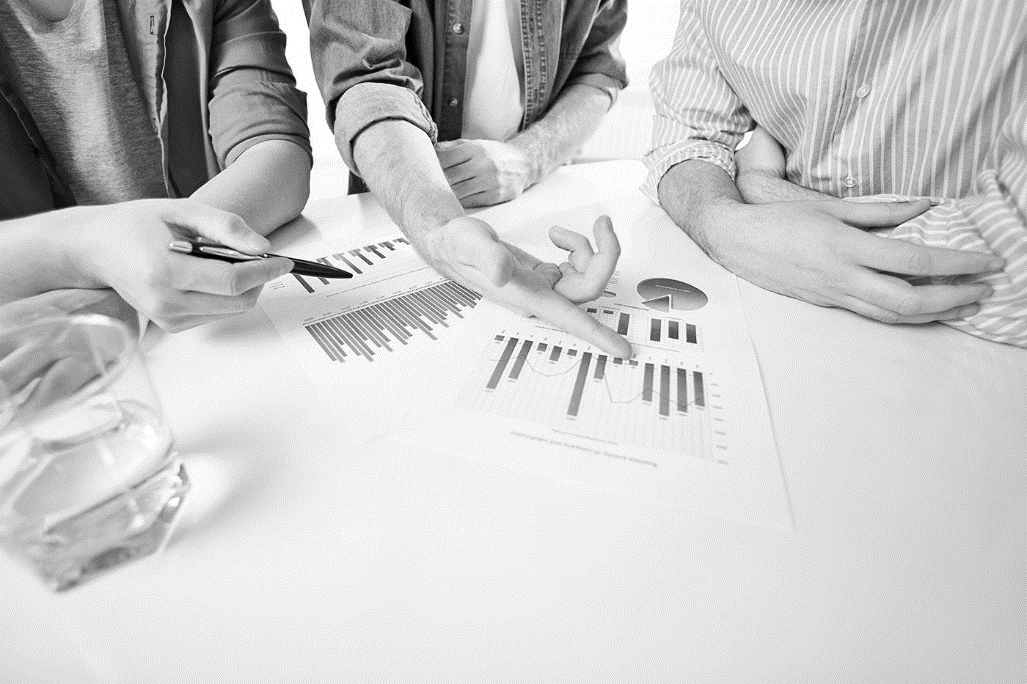 2020年6月，财政部会同国家税务总局出台了资本性支出税前扣除、鼓励类产业企业低税率等企业所得税优惠政策。（财税【2020】31号）
e7d195523061f1c062df869295d8a0a11120349891c27003D2E1C84926AC27B998C4E6DB32CFD86673C8A95AFDAA40B3D72EE1B14BA0CD5ADF6A90DFBF7FD9C4343ADB56E206D0753FACD027C6C9A50526FC4BD1306CADB56A7DBAA1512074E625C97B5E431F2D57A54ED664165DA2BB31E6597E2FE6339A12FD001F8FF7F47DE2221DE1CAD53B509893BF37E2E11D08
e7d195523061f1c062df869295d8a0a11120349891c27003D2E1C84926AC27B998C4E6DB32CFD86673C8A95AFDAA40B3D72EE1B14BA0CD5ADF6A90DFBF7FD9C4343ADB56E206D0753FACD027C6C9A50526FC4BD1306CADB56A7DBAA1512074E625C97B5E431F2D57A54ED664165DA2BB31E6597E2FE6339A12FD001F8FF7F47DE2221DE1CAD53B509893BF37E2E11D08
03
申报表调整思路及主要内容
修订思路
申报表调整思路及主要内容
申报表修订总览
e7d195523061f1c062df869295d8a0a11120349891c27003D2E1C84926AC27B998C4E6DB32CFD86673C8A95AFDAA40B3D72EE1B14BA0CD5ADF6A90DFBF7FD9C4343ADB56E206D0753FACD027C6C9A50526FC4BD1306CADB56A7DBAA1512074E625C97B5E431F2D57A54ED664165DA2BB31E6597E2FE6339A12FD001F8FF7F47DE2221DE1CAD53B509893BF37E2E11D08
为避免给纳税人和税务干部增加过多负担，本次修订遵循“全面落实政策”+“力争最小改动”原则，仅对必须调整的内容进行修订，申报表行次、项目顺序、填报说明能不调整的尽量不调整。
修订情况
申报表调整思路及主要内容
申报表修订总览
为落实新出台政策，调整表单部分行次
e7d195523061f1c062df869295d8a0a11120349891c27003D2E1C84926AC27B998C4E6DB32CFD86673C8A95AFDAA40B3D72EE1B14BA0CD5ADF6A90DFBF7FD9C4343ADB56E206D0753FACD027C6C9A50526FC4BD1306CADB56A7DBAA1512074E625C97B5E431F2D57A54ED664165DA2BB31E6597E2FE6339A12FD001F8FF7F47DE2221DE1CAD53B509893BF37E2E11D08
1.为落实“小型微利企业延缓缴纳税款”政策，A类和B类的主表增加临时行次第L15行“减：符合条件的小型微利企业延缓缴纳所得税额（是否延缓缴纳所得税　□ 是　□ 否）”。

2.为统计“支持新型冠状病毒感染的肺炎疫情防控捐赠支出全额扣除”政策和“扶贫捐赠支出全额扣除”政策，《免税收入、减计收入、所得减免等优惠明细表》（A201010）增加附列资料第42行“支持新型冠状病毒感染的肺炎疫情防控捐赠支出全额扣除”和第43行 “扶贫捐赠支出全额扣除”。
修订情况
申报表调整思路及主要内容
申报表修订总览
为落实新出台政策，调整表单部分行次
e7d195523061f1c062df869295d8a0a11120349891c27003D2E1C84926AC27B998C4E6DB32CFD86673C8A95AFDAA40B3D72EE1B14BA0CD5ADF6A90DFBF7FD9C4343ADB56E206D0753FACD027C6C9A50526FC4BD1306CADB56A7DBAA1512074E625C97B5E431F2D57A54ED664165DA2BB31E6597E2FE6339A12FD001F8FF7F47DE2221DE1CAD53B509893BF37E2E11D08
3.为落实海南自由贸易港资本性支出扣除政策和“疫情防控重点保障物资生产企业单价500万元以上设备一次性扣除”政策，将原《固定资产加速折旧（扣除）优惠明细表》（A201020）名称改为《资产加速折旧摊销（扣除）优惠明细表》（A201020），并增加无形资产加速摊销、一次性扣除等政策。

4.为落实新出台的西部大开发政策，并满足主营业务收入占比变化的统计、分析需要，在《减免所得税优惠明细表》（A201030）第23行“二十三、设在西部地区的鼓励类产业企业减按15%的税率征收企业所得税”增加“(主营业务收入占比    %)”，用于设在西部地区的鼓励类产业企业填报主营业务收入占企业收入总额的比重。
修订情况
申报表调整思路及主要内容
申报表修订总览
为落实新出台政策，调整表单部分行次
e7d195523061f1c062df869295d8a0a11120349891c27003D2E1C84926AC27B998C4E6DB32CFD86673C8A95AFDAA40B3D72EE1B14BA0CD5ADF6A90DFBF7FD9C4343ADB56E206D0753FACD027C6C9A50526FC4BD1306CADB56A7DBAA1512074E625C97B5E431F2D57A54ED664165DA2BB31E6597E2FE6339A12FD001F8FF7F47DE2221DE1CAD53B509893BF37E2E11D08
5.为落实海南自由贸易港鼓励类企业低税率政策，在《减免所得税优惠明细表》（A201030）“二十八、其他”项目下增加第28.2行“海南自由贸易港的鼓励类产业企业减按15%税率征收企业所得税”。
修订情况
申报表调整思路及主要内容
申报表修订总览
为便利纳税人更正错误，调整表单部分数据项
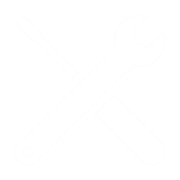 e7d195523061f1c062df869295d8a0a11120349891c27003D2E1C84926AC27B998C4E6DB32CFD86673C8A95AFDAA40B3D72EE1B14BA0CD5ADF6A90DFBF7FD9C4343ADB56E206D0753FACD027C6C9A50526FC4BD1306CADB56A7DBAA1512074E625C97B5E431F2D57A54ED664165DA2BB31E6597E2FE6339A12FD001F8FF7F47DE2221DE1CAD53B509893BF37E2E11D08
1.为简化纳税人修正之前申报错误数据的处理流程，将A类和B类的主表“按季度填报信息”部分前移，并扩充“从业人数”和“资产总额”栏次，展现第一季度至税款所属季度的各季度季初、各季度季末、季度平均从业人数和资产总额的金额，纳税人可自行修改之前季度的数据。

2.为优化填报体验，规范数据项名称，对《免税收入、减计收入、所得减免等优惠明细表》（A201010）、《企业所得税汇总纳税分支机构所得税分配表》（A202000）的个别数据项进行微调。
修订情况
申报表调整思路及主要内容
申报表修订总览
为统计需要，调整部分行号设置
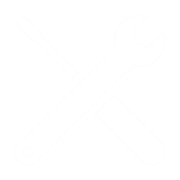 e7d195523061f1c062df869295d8a0a11120349891c27003D2E1C84926AC27B998C4E6DB32CFD86673C8A95AFDAA40B3D72EE1B14BA0CD5ADF6A90DFBF7FD9C4343ADB56E206D0753FACD027C6C9A50526FC4BD1306CADB56A7DBAA1512074E625C97B5E431F2D57A54ED664165DA2BB31E6597E2FE6339A12FD001F8FF7F47DE2221DE1CAD53B509893BF37E2E11D08
由于各类系统统计报表与申报表行号密切关联，为减少统计系统调整工作量和统计差错风险，本次修订尽可能保持申报表行号不变。因此，将通过沪港通和深港通投资且连续持有H股满12个月取得的股息红利所得免征企业所得税政策作为同类政策编制了行号，在《免税收入、减计收入、所得减免等优惠明细表》（A201010）中分别设置为第5.1行和第5.2行；B类主表分别设置为第7.1行和第7.2行。
e7d195523061f1c062df869295d8a0a11120349891c27003D2E1C84926AC27B998C4E6DB32CFD86673C8A95AFDAA40B3D72EE1B14BA0CD5ADF6A90DFBF7FD9C4343ADB56E206D0753FACD027C6C9A50526FC4BD1306CADB56A7DBAA1512074E625C97B5E431F2D57A54ED664165DA2BB31E6597E2FE6339A12FD001F8FF7F47DE2221DE1CAD53B509893BF37E2E11D08
04
调整及填报情况详解
调整及填报情况详解
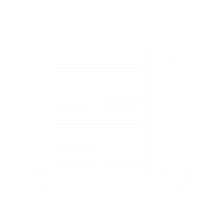 中华人民共和国企业所得税月（季）度预缴纳税申报表（A类，2018年版） A200000
e7d195523061f1c062df869295d8a0a11120349891c27003D2E1C84926AC27B998C4E6DB32CFD86673C8A95AFDAA40B3D72EE1B14BA0CD5ADF6A90DFBF7FD9C4343ADB56E206D0753FACD027C6C9A50526FC4BD1306CADB56A7DBAA1512074E625C97B5E431F2D57A54ED664165DA2BB31E6597E2FE6339A12FD001F8FF7F47DE2221DE1CAD53B509893BF37E2E11D08
（1）将原表单中的“按季度填报信息”调整至“企业类型”与“预缴税款计算”之间，并对该区域表单样式进行修改；

（2）在原表单第14行和第15行之间新增第L15行，项目名称为“减：符合条件的小型微利企业延缓缴纳纳所得税额（是否延缓缴纳纳所得税　□是　□否）”；

（3）原第15行名称修改为“本期应补（退）所得税额（11-12-13-14-L15） \ 税务机关确定的本期应纳所得税额”。

（4）7行“资产加速折旧、摊销（扣除）调减额”取代“固定资产加速折旧（扣除）调减额”
旧
新
必录条件：企业类型为“一般企业”或“跨地区经营汇总纳税企业总机构”的纳税人填报。
旧
新
自动计算：
截至本税款所属期末季度平均值＝截至本税款所属期末各季度平均值之和÷相应季度数
各季度平均值＝（季初值+季末值）÷2
各季度季初、季末数据以本期纳税人填报和确认的数据为准，对于无数据的季度（即后台保存值为空的季度）不计算在内。
1季度预缴申报时，该项目由纳税人自行录入；如果存在修改数据的情况，系统提示：“您本次申报所填报的以前季度从业人数情况，与此前的纳税申报记录不一致，请确认本次申报数据是否正确。”
当纳税人不存在1季度预缴申报记录时，该年度2、3、4季度预缴申报时该项目置灰，不得修改，后台保存空值，不参与季度平均值的计算。
旧
新
对录入的季初和季末资产总额进行校验：
1季度时，当录入“季初资产总额（万元）”除以同季度（当季度最后一个月）《资产负债表》的资产合计栏的年初余额或者上年年末余额/大于0.1时，（属于计量单位转换错误）不能保存，提示：“资产负债表填报金额单位为“元”，此处单位为“万元”，是否填报错误？请修改”。
1-4季度时，当“季末资产总额（万元）”除以同季度（当季度最后一个月）《资产负债表》的资产合计栏的期末余额/大于0.1时，（属于计量单位转换错误）不能保存，提示：“资产负债表填报金额单位为“元”，此处单位为“万元”，是否填报错误？请修改”。
其中：执行企业会计准则的（一般企业、金融企业，含已执行和未执行）取资产负债表的资产合计栏的上年年末余额校验，小企业会计准则取是资产负债表的资产合计栏的年初余额校验。
当分母小于等于100即资产合计为100元以下时，不进行以上校验 。
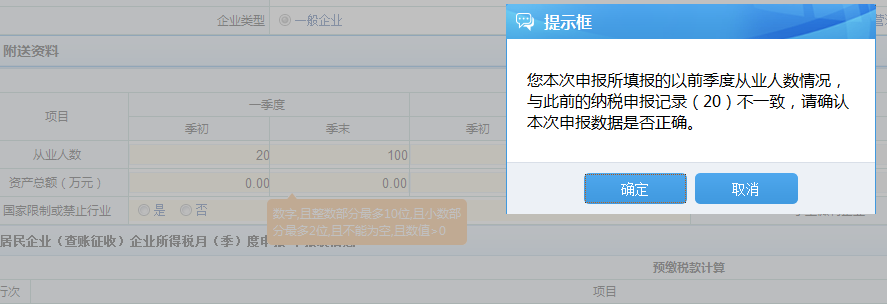 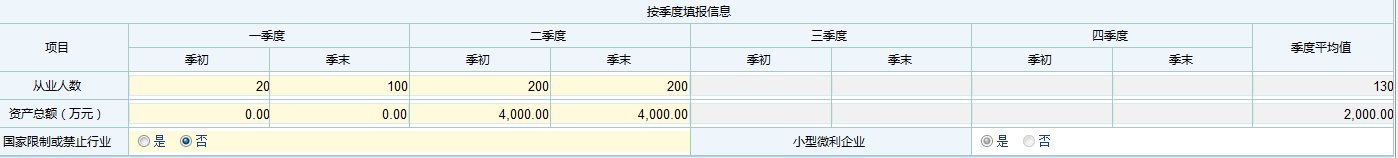 新
2020年第2季度、第3季度预缴申报时，若“小型微利企业”为“是”的，“是否延缓缴纳所得税”项目可以在“是”和“否”间进行选择，二者必选其一，默认选项为“是”，纳税人自行修改为“否”的，系统提示：“您单位填报的数据符合小型微利企业条件，可暂延缓缴纳本季度应补缴的企业所得税，请确认是否放弃享受延缓缴纳政策。如放弃享受的，请填写情况说明”。下面增加“确定”和“取消”项目，如选择确定时，弹出窗口由纳税人录入“放弃享受延缓缴纳所得税政策情况说明”，录入内容应在10个字以上。
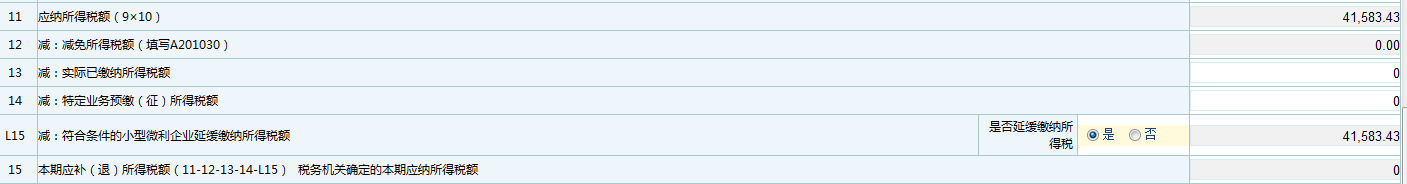 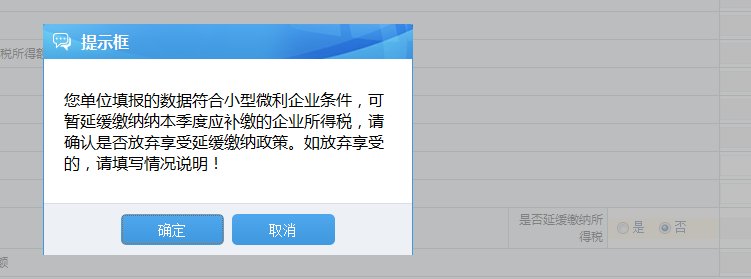 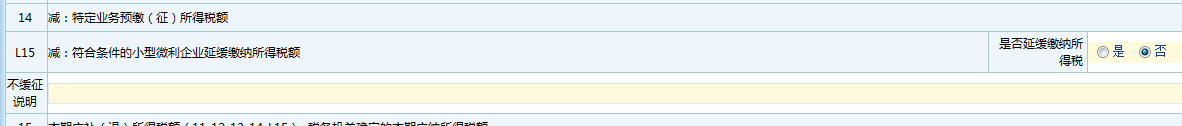 小型微利企业所得税延缓缴纳政策
2020年5月1日至2020年12月31日，小型微利企业在2020年剩余申报期按规定办理预缴申报后，可以暂缓缴纳当期的企业所得税，延迟至2021年首个申报期内一并缴纳。在预缴申报时，小型微利企业通过填写预缴纳税申报表相关行次，即可享受小型微利企业所得税延缓缴纳政策。



本公告所称小型微利企业是指符合《国家税务总局关于实施小型微利企业普惠性所得税减免政策有关问题的公告》（2019年第2号）规定条件的企业。

按季度累计计算，当季符合当季享受。
重点关注
调整及填报情况详解
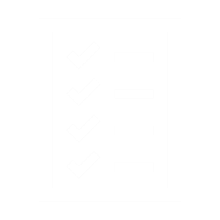 免税收入、减计收入、所得减免等优惠明细表A201010
e7d195523061f1c062df869295d8a0a11120349891c27003D2E1C84926AC27B998C4E6DB32CFD86673C8A95AFDAA40B3D72EE1B14BA0CD5ADF6A90DFBF7FD9C4343ADB56E206D0753FACD027C6C9A50526FC4BD1306CADB56A7DBAA1512074E625C97B5E431F2D57A54ED664165DA2BB31E6597E2FE6339A12FD001F8FF7F47DE2221DE1CAD53B509893BF37E2E11D08
新
旧
调整及填报情况详解
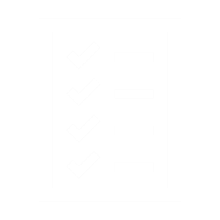 免税收入、减计收入、所得减免等优惠明细表A201010
e7d195523061f1c062df869295d8a0a11120349891c27003D2E1C84926AC27B998C4E6DB32CFD86673C8A95AFDAA40B3D72EE1B14BA0CD5ADF6A90DFBF7FD9C4343ADB56E206D0753FACD027C6C9A50526FC4BD1306CADB56A7DBAA1512074E625C97B5E431F2D57A54ED664165DA2BB31E6597E2FE6339A12FD001F8FF7F47DE2221DE1CAD53B509893BF37E2E11D08
新
捐赠资产的公允价值
一个纳税年度内首次预缴申报时，本行允许录入大于等于0的金额；非首次预缴申报时，自动带出上期预缴时企业申报数据，可以修改，录入金额应大于等于上期预缴企业申报数据。
关于公益性组织名单查询
       名单可通过每年度各级财政、民政部门（包括部级、厅级、计划单列市）门户网站查询。
       大连市公益性组织名单目前由辽宁省统一开展确认工作并对外发布。可从辽宁省民政厅、财政厅网站查询。
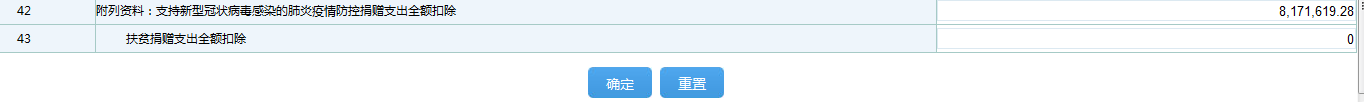 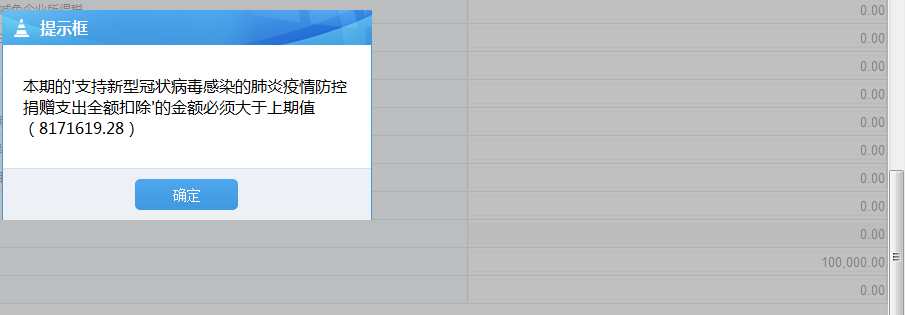 调整及填报情况详解
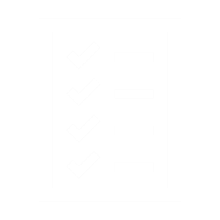 网报需求
e7d195523061f1c062df869295d8a0a11120349891c27003D2E1C84926AC27B998C4E6DB32CFD86673C8A95AFDAA40B3D72EE1B14BA0CD5ADF6A90DFBF7FD9C4343ADB56E206D0753FACD027C6C9A50526FC4BD1306CADB56A7DBAA1512074E625C97B5E431F2D57A54ED664165DA2BB31E6597E2FE6339A12FD001F8FF7F47DE2221DE1CAD53B509893BF37E2E11D08
2. A201010表以下行次只对行业代码为66**—69**开头的金融行业开放，其他行业纳税人置灰。
1.对所有纳税人屏蔽A201010表以下行次：
调整及填报情况详解
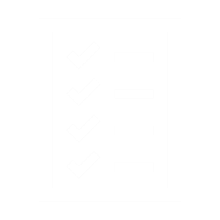 网报需求
e7d195523061f1c062df869295d8a0a11120349891c27003D2E1C84926AC27B998C4E6DB32CFD86673C8A95AFDAA40B3D72EE1B14BA0CD5ADF6A90DFBF7FD9C4343ADB56E206D0753FACD027C6C9A50526FC4BD1306CADB56A7DBAA1512074E625C97B5E431F2D57A54ED664165DA2BB31E6597E2FE6339A12FD001F8FF7F47DE2221DE1CAD53B509893BF37E2E11D08
3. A201010表38、39行次只对一户企业开放：英特尔半导体（大连）有限公司.
4. A201010表第8行“（三）符合条件的非营利组织的收入免征企业所得税”，只有非营利组织有效期名单内的纳税人才可以填写，非名单内纳税人该行置灰。
旧
A201020资产加速折旧、摊销(扣除)优惠明细表
e7d195523061f1c062df869295d8a0a11120349891c27003D2E1C84926AC27B998C4E6DB32CFD86673C8A95AFDAA40B3D72EE1B14BA0CD5ADF6A90DFBF7FD9C4343ADB56E206D0753FACD027C6C9A50526FC4BD1306CADB56A7DBAA1512074E625C97B5E431F2D57A54ED664165DA2BB31E6597E2FE6339A12FD001F8FF7F47DE2221DE1CAD53B509893BF37E2E11D08
新
若固定资产同时符合重要行业加速折旧政策条件，纳税人自行选择在本表第2行或第4行填报，但不得重复填报。
若固定资产同时符合“500万元以下设备器具一次性扣除”政策的自行选择在第7行或本行填报，但不得重复填报。
调整及填报情况详解
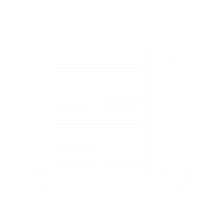 减免所得税优惠明细表A201030
e7d195523061f1c062df869295d8a0a11120349891c27003D2E1C84926AC27B998C4E6DB32CFD86673C8A95AFDAA40B3D72EE1B14BA0CD5ADF6A90DFBF7FD9C4343ADB56E206D0753FACD027C6C9A50526FC4BD1306CADB56A7DBAA1512074E625C97B5E431F2D57A54ED664165DA2BB31E6597E2FE6339A12FD001F8FF7F47DE2221DE1CAD53B509893BF37E2E11D08
跨地区经营汇总纳税企业总机构和分支机构因享受该项优惠政策适用不同税率的，本行填报按照《国家税务总局关于印发〈跨地区经营汇总纳税企业所得税征收管理办法〉的公告》（2012年第57号）第十八条规定计算的减免税额。
纳税人填报该行次时，需填报符合《西部地区鼓励类产业目录》的主营业务收入占比，保留至小数点后四位，并按百分数填报。
调整及填报情况详解
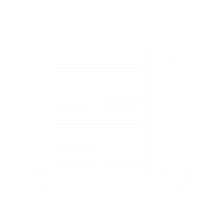 减免所得税优惠明细表A201030
e7d195523061f1c062df869295d8a0a11120349891c27003D2E1C84926AC27B998C4E6DB32CFD86673C8A95AFDAA40B3D72EE1B14BA0CD5ADF6A90DFBF7FD9C4343ADB56E206D0753FACD027C6C9A50526FC4BD1306CADB56A7DBAA1512074E625C97B5E431F2D57A54ED664165DA2BB31E6597E2FE6339A12FD001F8FF7F47DE2221DE1CAD53B509893BF37E2E11D08
对注册在海南自由贸易港并实质性运营的鼓励类产业企业（收入占比60%以上），减按15%的税率征收企业所得税。本行填报本期《中华人民共和国企业所得税月（季）度预缴纳税申报表（A类）》（A200000）第9行×10%的金额。
跨地区经营汇总纳税企业总机构和分支机构因享受该项优惠政策适用不同税率的，本行填报按照《国家税务总局关于印发〈跨地区经营汇总纳税企业所得税征收管理办法〉的公告》（2012年第57号）第十八条规定计算的减免税额。
调整及填报情况详解
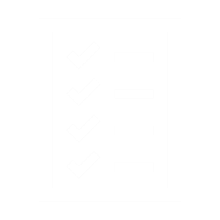 网报需求—— 1.对所有纳税人屏蔽A201030表以下行次：
e7d195523061f1c062df869295d8a0a11120349891c27003D2E1C84926AC27B998C4E6DB32CFD86673C8A95AFDAA40B3D72EE1B14BA0CD5ADF6A90DFBF7FD9C4343ADB56E206D0753FACD027C6C9A50526FC4BD1306CADB56A7DBAA1512074E625C97B5E431F2D57A54ED664165DA2BB31E6597E2FE6339A12FD001F8FF7F47DE2221DE1CAD53B509893BF37E2E11D08
调整及填报情况详解
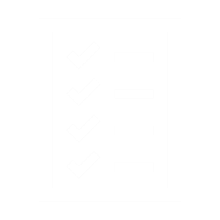 网报需求
e7d195523061f1c062df869295d8a0a11120349891c27003D2E1C84926AC27B998C4E6DB32CFD86673C8A95AFDAA40B3D72EE1B14BA0CD5ADF6A90DFBF7FD9C4343ADB56E206D0753FACD027C6C9A50526FC4BD1306CADB56A7DBAA1512074E625C97B5E431F2D57A54ED664165DA2BB31E6597E2FE6339A12FD001F8FF7F47DE2221DE1CAD53B509893BF37E2E11D08
2.第9行“集成电路企业优惠”仅对一户企业开放：英特尔半导体（大连）有限公司。本行对其他纳税人屏蔽置灰。

3.第23行“二十三、设在西部地区的鼓励类产业企业减按15%的税率征收企业所得税”仅对一户企业开放：大连豪之英物业管理有限公司。本行对其他纳税人屏蔽置灰。

4.第28.2与28.3行对名单内企业开放，目前暂时没有，默认对所有纳税人置灰。
第28.4行“其他”仅对白名单内16户企业开放。
调整及填报情况详解
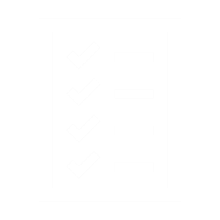 网报需求
e7d195523061f1c062df869295d8a0a11120349891c27003D2E1C84926AC27B998C4E6DB32CFD86673C8A95AFDAA40B3D72EE1B14BA0CD5ADF6A90DFBF7FD9C4343ADB56E206D0753FACD027C6C9A50526FC4BD1306CADB56A7DBAA1512074E625C97B5E431F2D57A54ED664165DA2BB31E6597E2FE6339A12FD001F8FF7F47DE2221DE1CAD53B509893BF37E2E11D08
5.除以下名单中之外的其他纳税人，A201030表中的优惠事项只能填报一项，且如果符合小微企业条件已经自动计算A201030表第1行的，不得填报本表中其他优惠事项。
名单内2户纳税人可以同时填写A201030表15行“十五、符合条件的软件企业减免企业所得税”或19行“十九、经营性文化事业单位转制为企业的免征企业所得税”。但只能保存一行。
调整及填报情况详解
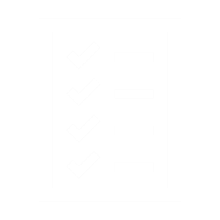 网报需求——高新技术企业白名单
e7d195523061f1c062df869295d8a0a11120349891c27003D2E1C84926AC27B998C4E6DB32CFD86673C8A95AFDAA40B3D72EE1B14BA0CD5ADF6A90DFBF7FD9C4343ADB56E206D0753FACD027C6C9A50526FC4BD1306CADB56A7DBAA1512074E625C97B5E431F2D57A54ED664165DA2BB31E6597E2FE6339A12FD001F8FF7F47DE2221DE1CAD53B509893BF37E2E11D08
1.2020年有效期高新技术企业全量白名单内的企业，A2000000的附报信息中“高新技术企业”栏次默认为“是”，且不可修改，（名单外企业，默认为“否，不可修改），且必须填报A201030表。

2.如果纳税人同时符合小型微利企业标准又是高新技术企业，享受小微，A201030表的第1行“一、符合条件的小型微利企业减免企业所得税”自动带出，A201030表第2行“二、国家需要重点扶持的高新技术企业减按15%的税率征收企业所得税”自动默认为0不可修改。

3.如果同时符合软件企业等其他优惠，判断纳税人填写的其他优惠数据是否大于A200000表第9行“实际利润额（3+4-5-6-7-8） \ 按照上一纳税年度应纳税所得额平均额确定的应纳税所得额”×0.1，如判断为是，A201030表第2行“二、国家需要重点扶持的高新技术企业减按15%的税率征收企业所得税”自动默认为0不可修改。
如纳税人不存在以上2.3两种其他优惠大于高新企业优惠的情况，A201030表第2行“二、国家需要重点扶持的高新技术企业减按15%的税率征收企业所得税”A200000表第9行“实际利润额（3+4-5-6-7-8） \ 按照上一纳税年度应纳税所得额平均额确定的应纳税所得额”×0.1的值。
调整及填报情况详解
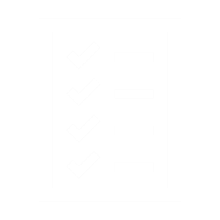 网报需求——高新技术企业白名单
e7d195523061f1c062df869295d8a0a11120349891c27003D2E1C84926AC27B998C4E6DB32CFD86673C8A95AFDAA40B3D72EE1B14BA0CD5ADF6A90DFBF7FD9C4343ADB56E206D0753FACD027C6C9A50526FC4BD1306CADB56A7DBAA1512074E625C97B5E431F2D57A54ED664165DA2BB31E6597E2FE6339A12FD001F8FF7F47DE2221DE1CAD53B509893BF37E2E11D08
4.以下11户名单内企业是高新技术企业但是不享受高新技术企业优惠，A2000000的附报信息中“高新技术企业”栏次默认为“是”，且不可修改，但A201030表第2行默认为0，且不可修改，纳税人自行填报其他行次享受其他优惠政策。
调整及填报情况详解
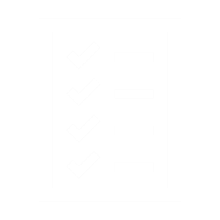 网报需求——技术先进型服务企业白名单
e7d195523061f1c062df869295d8a0a11120349891c27003D2E1C84926AC27B998C4E6DB32CFD86673C8A95AFDAA40B3D72EE1B14BA0CD5ADF6A90DFBF7FD9C4343ADB56E206D0753FACD027C6C9A50526FC4BD1306CADB56A7DBAA1512074E625C97B5E431F2D57A54ED664165DA2BB31E6597E2FE6339A12FD001F8FF7F47DE2221DE1CAD53B509893BF37E2E11D08
1.2020年有效期技术先进型服务企业白名单内的纳税人，不可同时享受小型微利企业所得税优惠和技术先进性服务企业所得税优惠，且优先享受小型微利企业所得税优惠。如果同时符合小微标准，享受小微，而A201030表第21行“技术先进性服务企业”和第22行“服务贸易类技术先进性服务企业”自动默认为0且不可修改。

2.不符合小型微利企业优惠条件且在白名单的纳税人，才可以填报A201030表第21行“技术先进性服务企业”或第22行“服务贸易类技术先进性服务企业” （名单外企业，不可填报），21和22行不可同时填写。重复填写点击表单下方“确定”时弹出提醒“本表第4行至第28.4行（除第23行、第28.2行）不能叠加享受减免所得税优惠，请准确选择优惠项目！”

3.A201030表第21行“技术先进性服务企业” 或第22行“服务贸易类技术先进性服务企业”录入数据必须= A200000第9行“实际利润额（3+4-5-6-7-8） \ 按照上一纳税年度应纳税所得额平均额确定的应纳税所得额”×0.1。
调整及填报情况详解
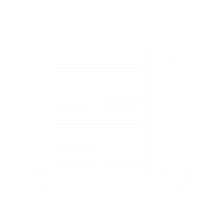 中华人民共和国企业所得税月（季）度预缴和年度纳税申报表（B类，2018年版）B100000
e7d195523061f1c062df869295d8a0a11120349891c27003D2E1C84926AC27B998C4E6DB32CFD86673C8A95AFDAA40B3D72EE1B14BA0CD5ADF6A90DFBF7FD9C4343ADB56E206D0753FACD027C6C9A50526FC4BD1306CADB56A7DBAA1512074E625C97B5E431F2D57A54ED664165DA2BB31E6597E2FE6339A12FD001F8FF7F47DE2221DE1CAD53B509893BF37E2E11D08
（1）将原表单中的“按季度填报信息”和“按年度填报信息”调整至“核定征收方式”下方，并对该区域表单样式进行修改；按年度填报信息区域新增“国家限制或禁止行业”、“资产总额（填写平均值，单位：万元）”和“从业人数（填写平均值，单位：人）”3个填报项目；

（2）调整5-7行信息；

（3）新增第L19行，项目名称为“减：符合条件的小型微利企业延缓缴纳所得税额（是否延缓缴纳所得税　□是　□否）”；

（4）原第19行项目名称修改为“本期应补（退）所得税额（16-17-18-L19） \ 税务机关核定本期应纳所得税额”。
旧
新
旧
自动带出可修改，根据纳税人对应年度4季度（12月）预缴申报表的“按季度填报信息-资产总额（万元）-季度平均值”自动带出。
若纳税人手动修改的，弹出对话框提醒纳税人：“此处资产总额填写全年季度平均值，填报单位是万元，币种为人民币，请确认。”取值范围>0，保留两位小数。
从业人数必须大于0且为整数。”>0的整数。
预缴申报时，不得填写。
新
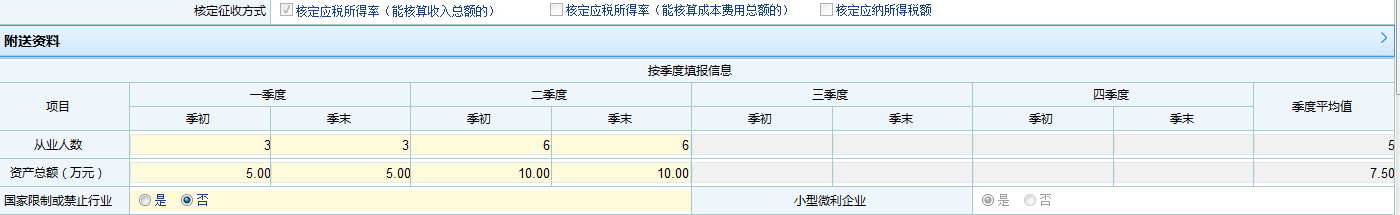 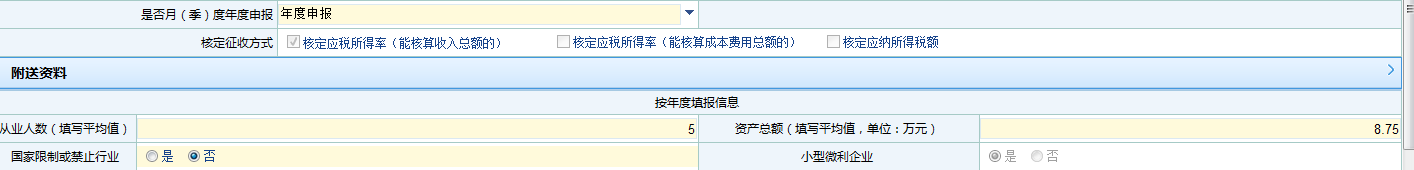 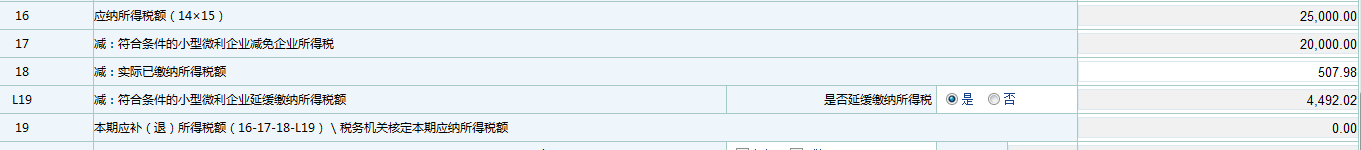 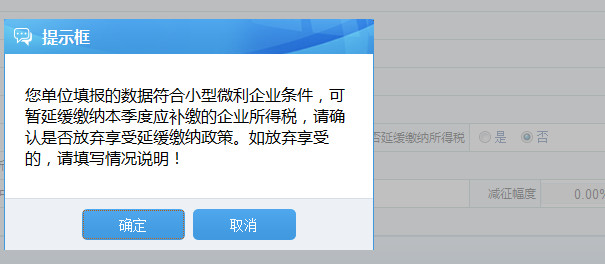 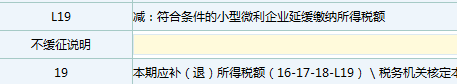 谢      谢！
e7d195523061f1c062df869295d8a0a11120349891c27003D2E1C84926AC27B998C4E6DB32CFD86673C8A95AFDAA40B3D72EE1B14BA0CD5ADF6A90DFBF7FD9C4343ADB56E206D0753FACD027C6C9A50526FC4BD1306CADB56A7DBAA1512074E625C97B5E431F2D57A54ED664165DA2BB31E6597E2FE6339A12FD001F8FF7F47DE2221DE1CAD53B509893BF37E2E11D08